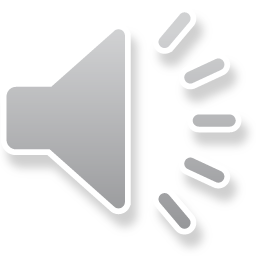 In un momento così difficile e buio , vogliamo lanciare un’ondata di positività disegnando su striscioni, note di speranza, da appendere ai nostri balconi. 
Vogliamo essere fiduciosi e portatori della lieta novella :« Andrà tutto bene»
Ne usciremo con la voglia di stare insieme e con la consapevolezza, che solo rispettando alcune regole base di convivenza, si esce da certe situazioni.
SCUOLA PRIMARIA VIA DEL SOLE CLASSI 4^A – 4^B
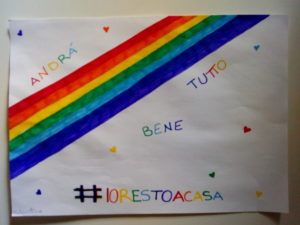 Il 5 Marzo 2020 tutti a casa, il Governo chiude le scuole!Siamo stati costretti a cambiare le nostre abitudini a causa del Coronavirus.«Seguendo le regole  presto insieme torneremo, riprenderemo la nostra vita con gioia infinita !»
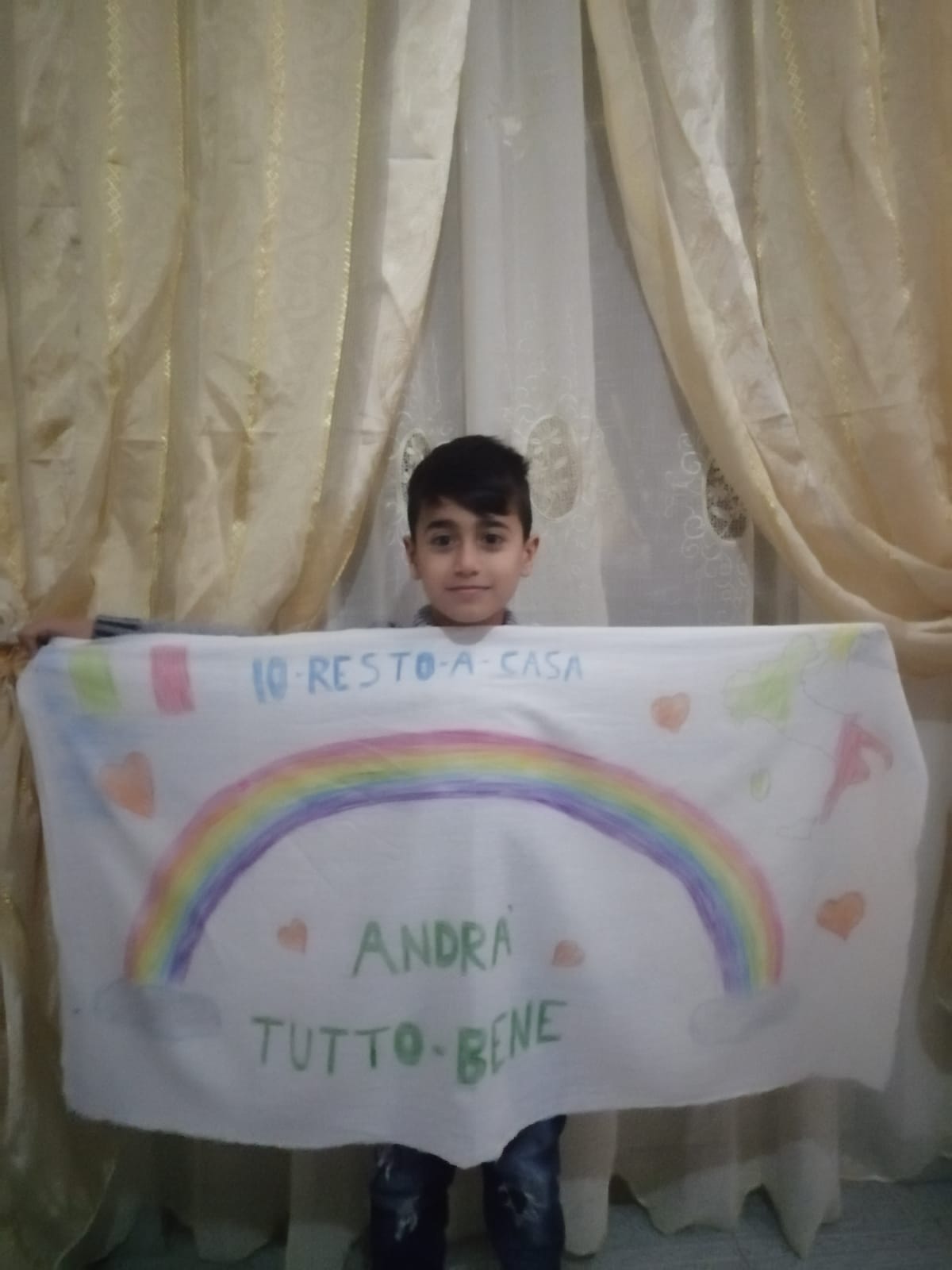 Presto torneremo
 ad 
abbracciarci !
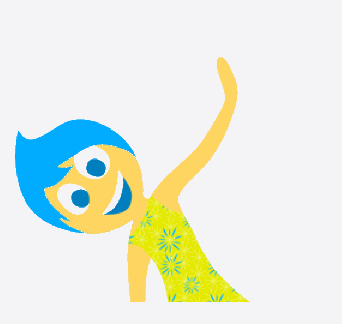 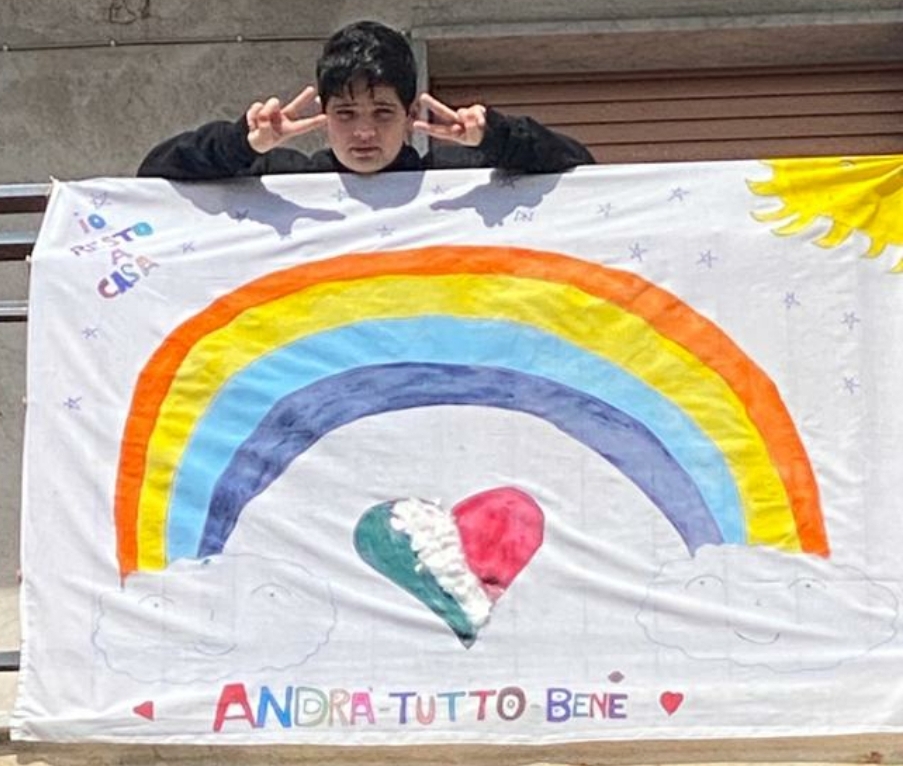 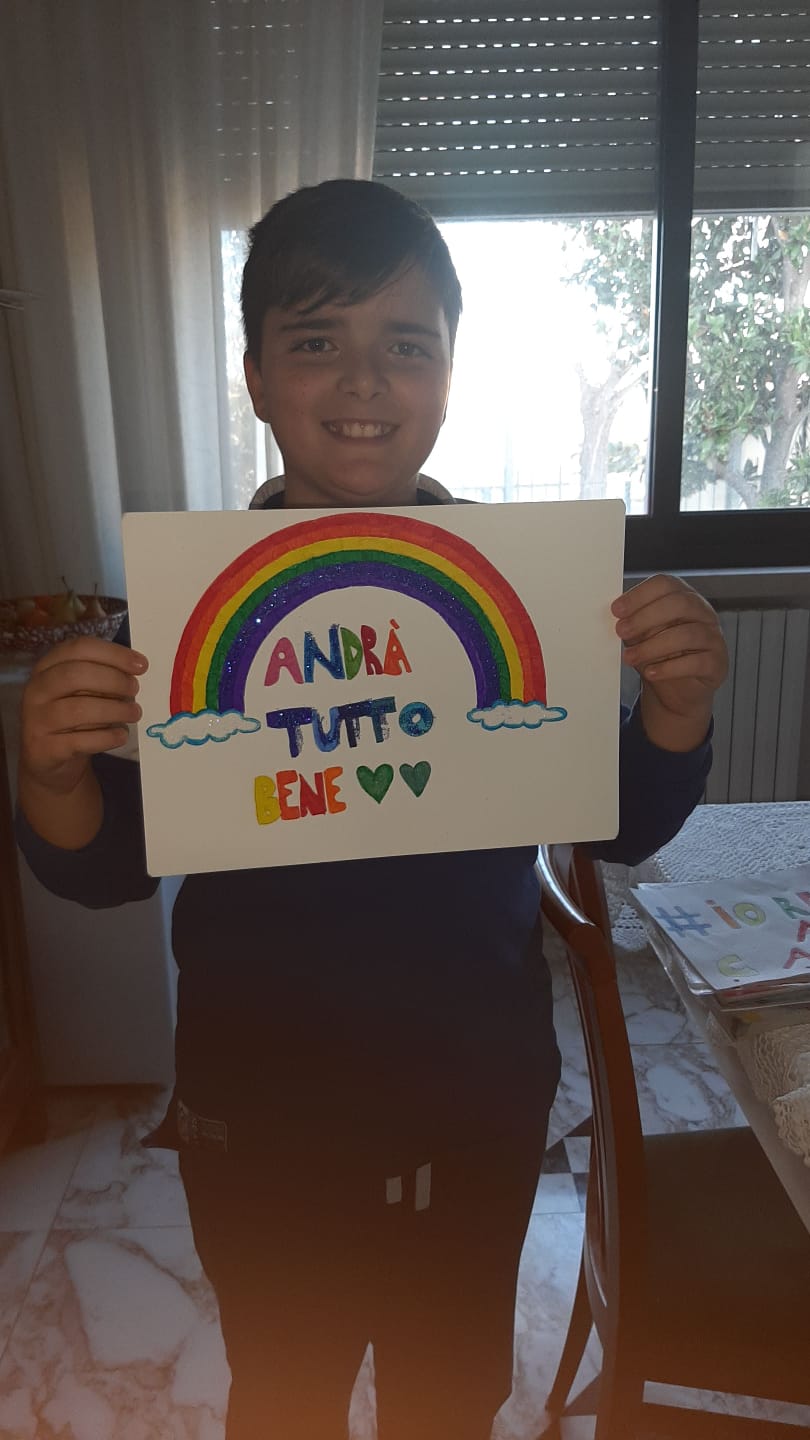 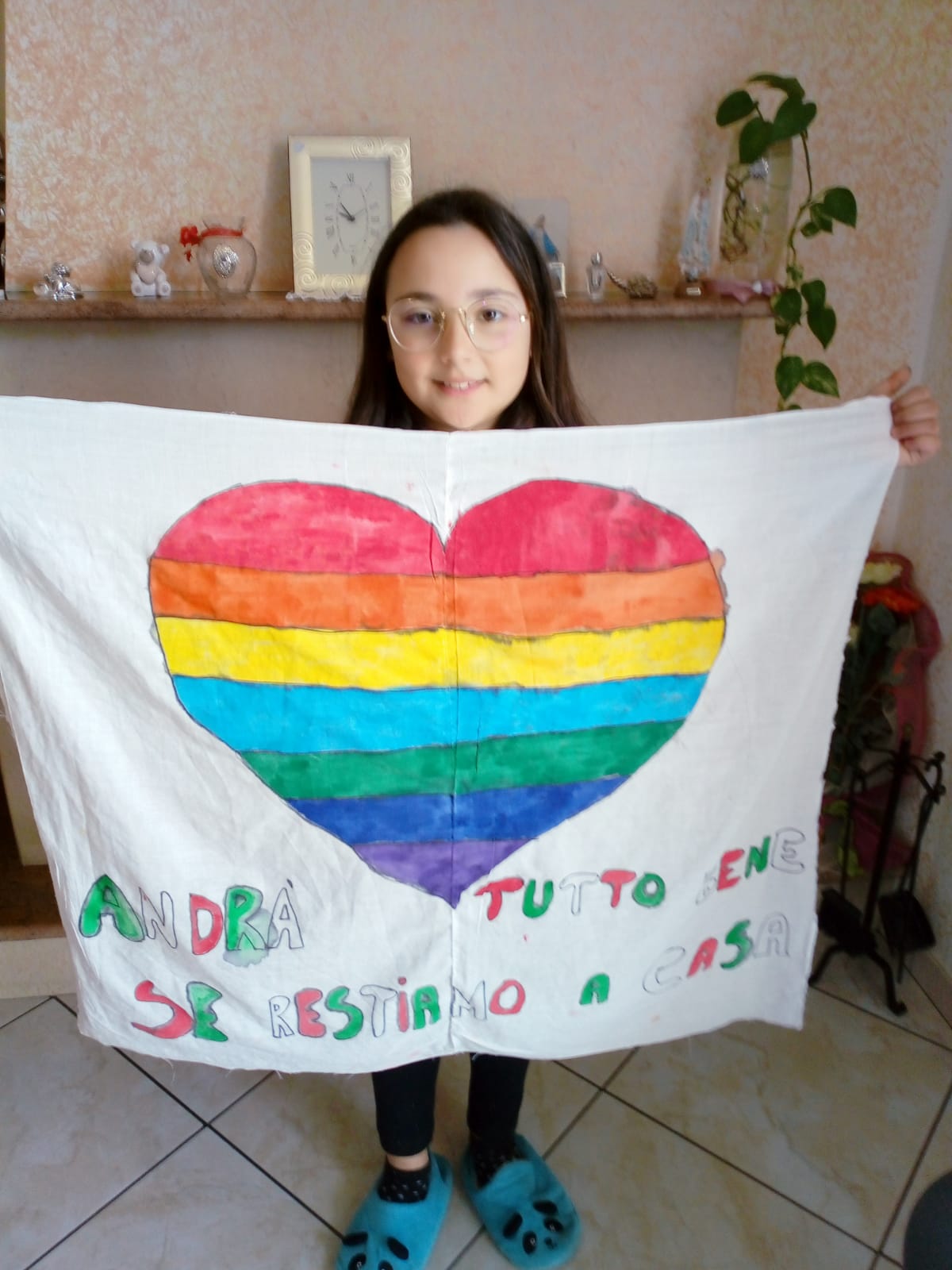 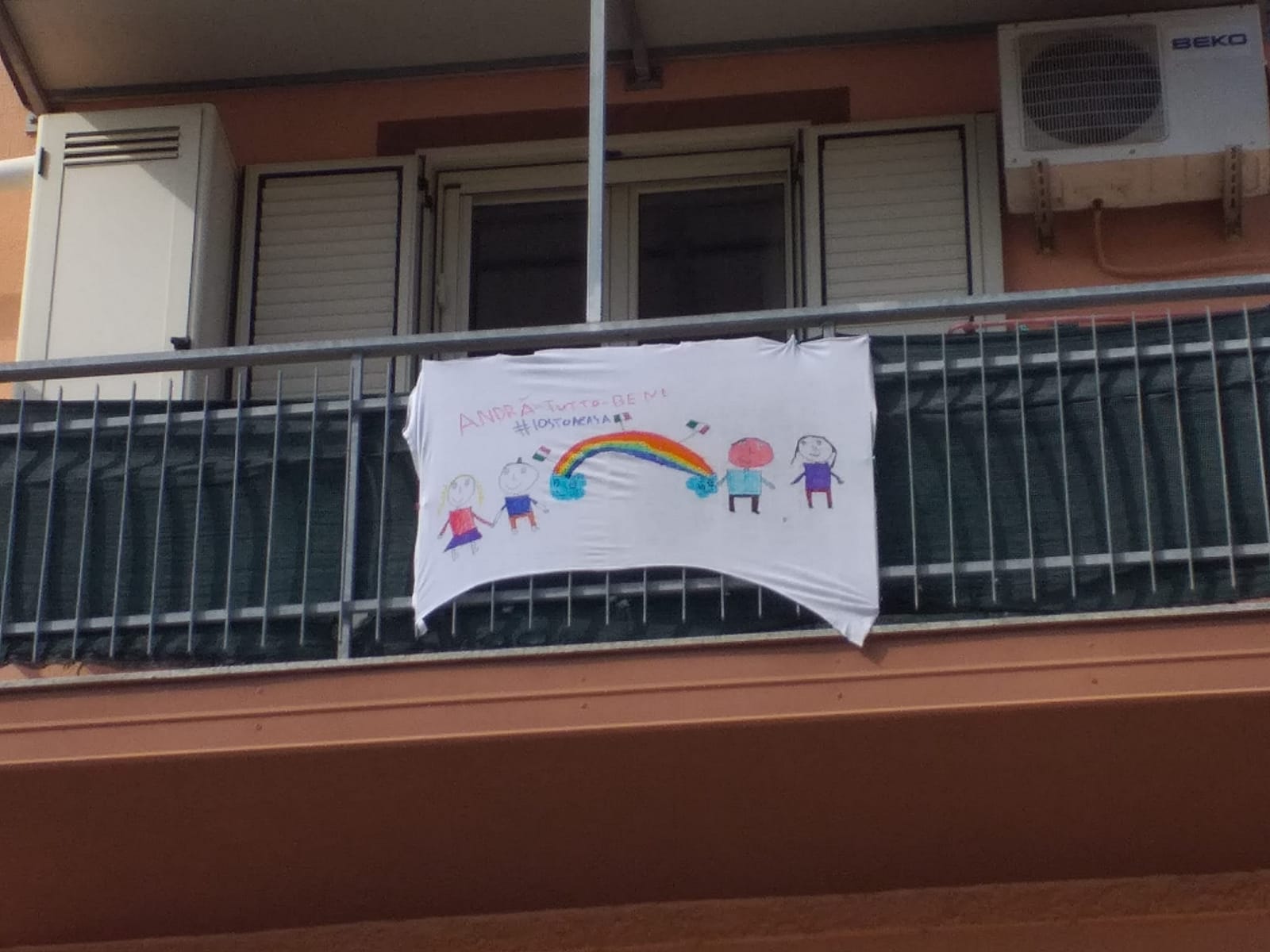 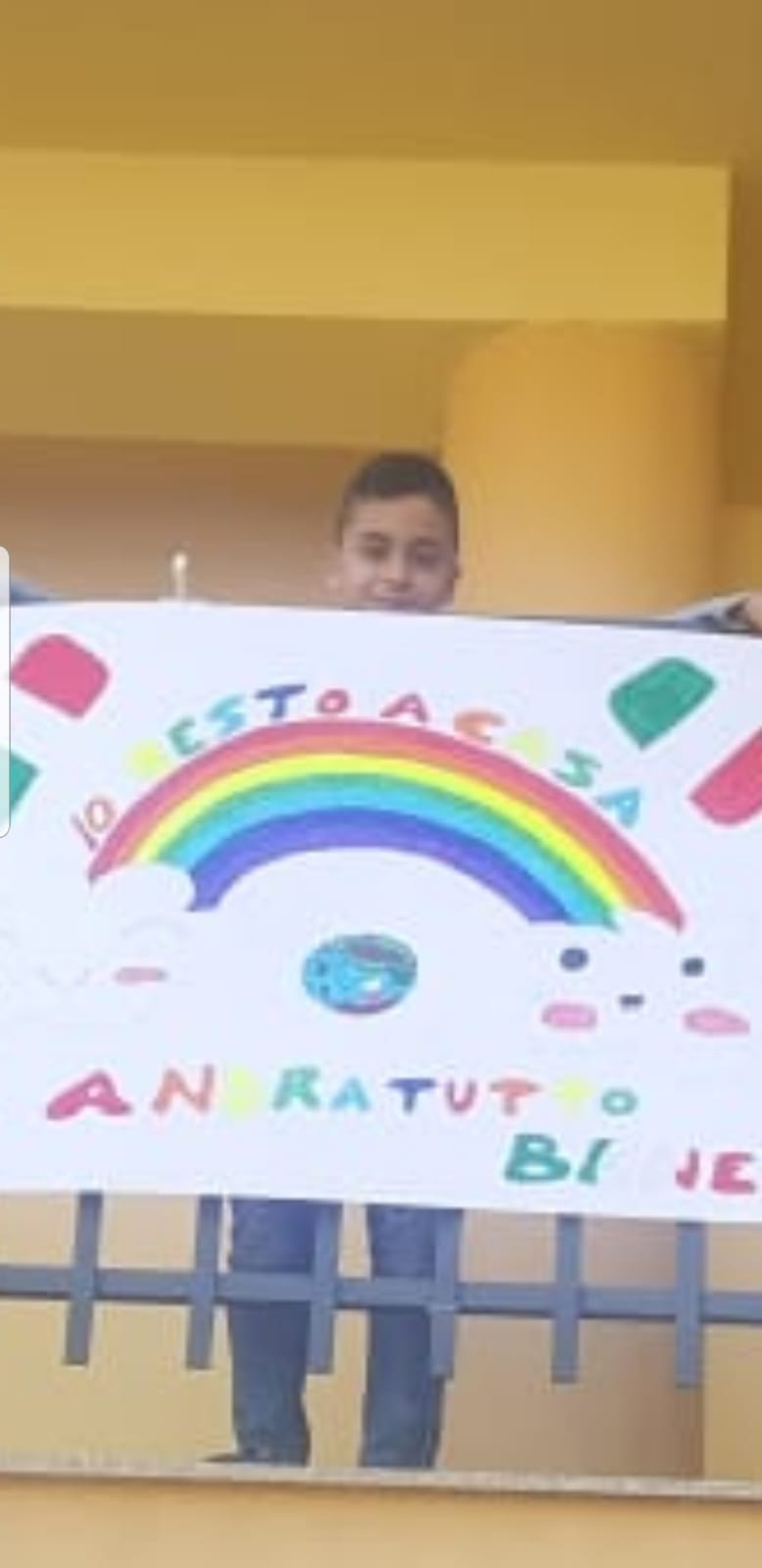 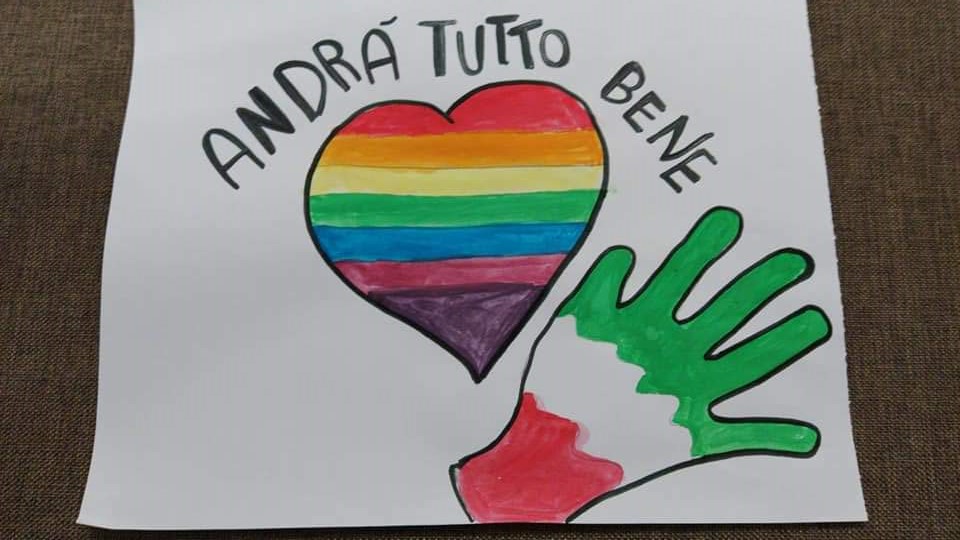 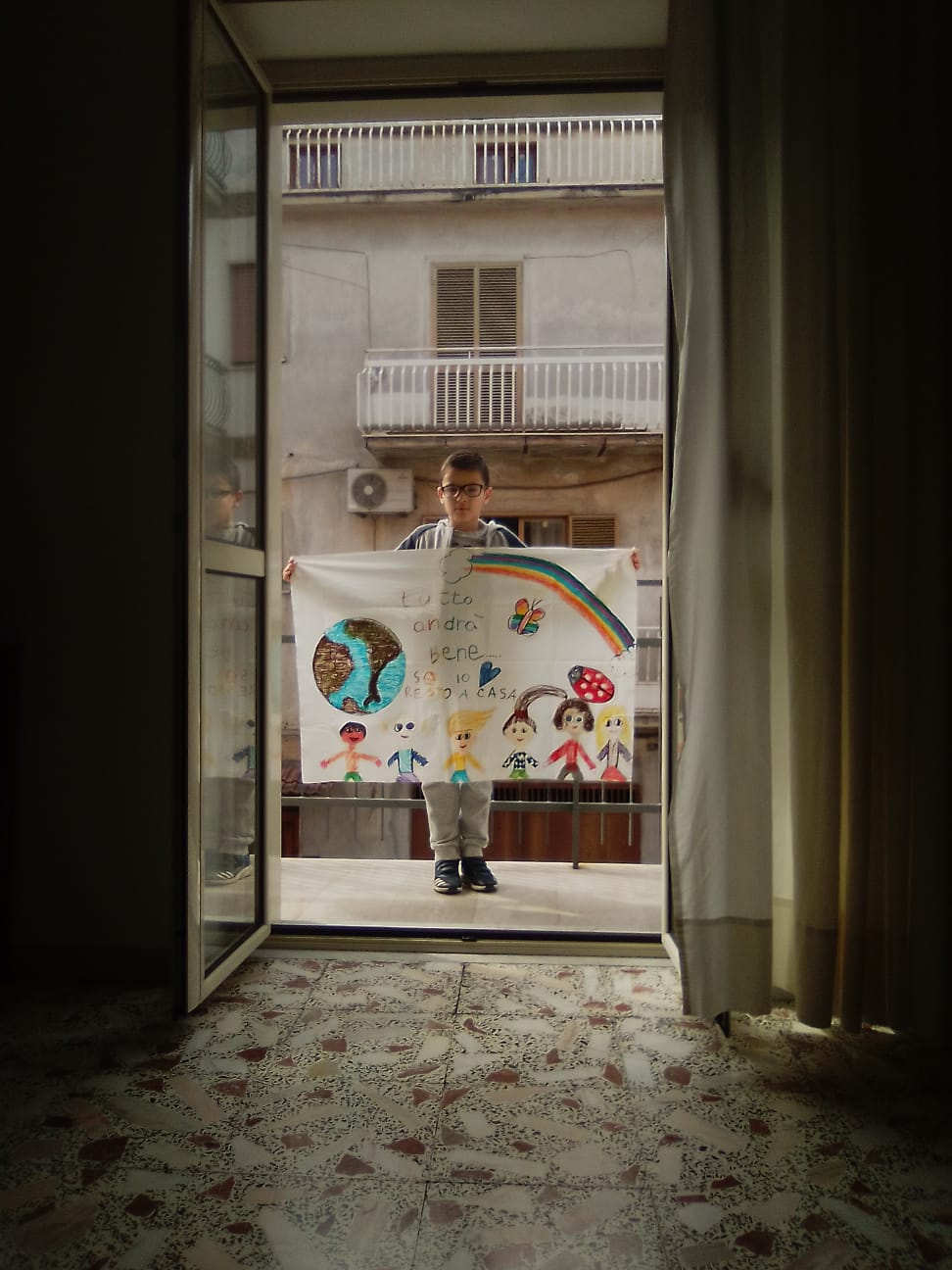 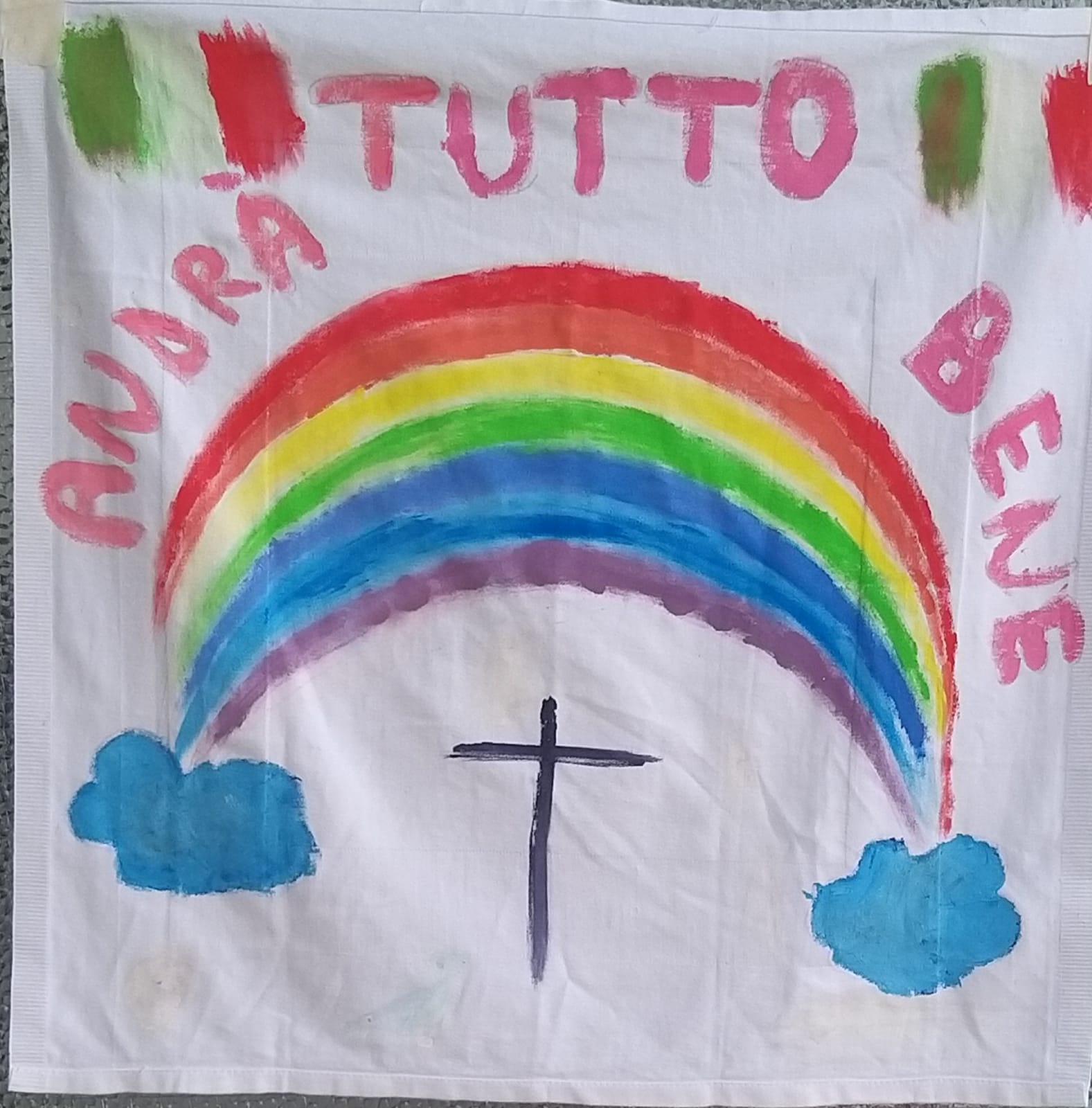 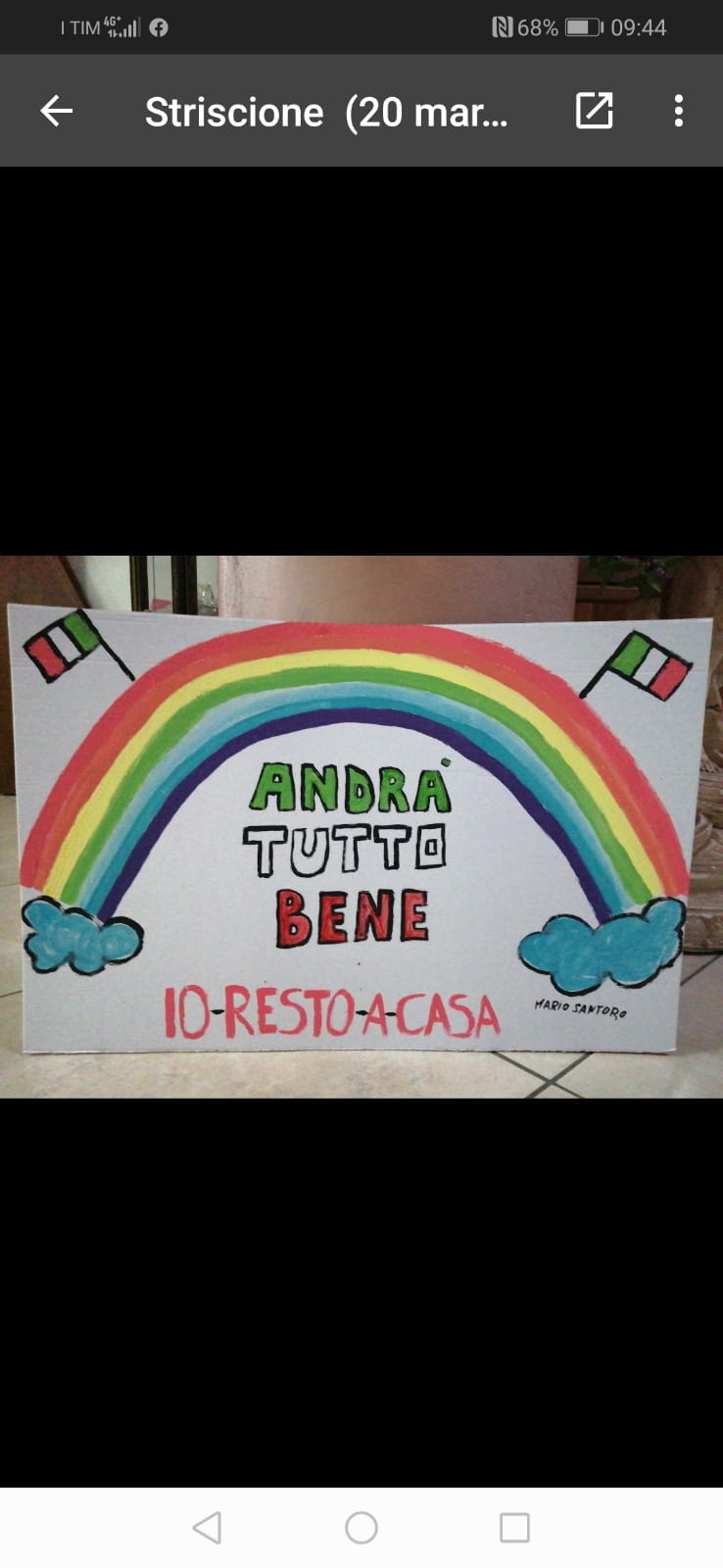